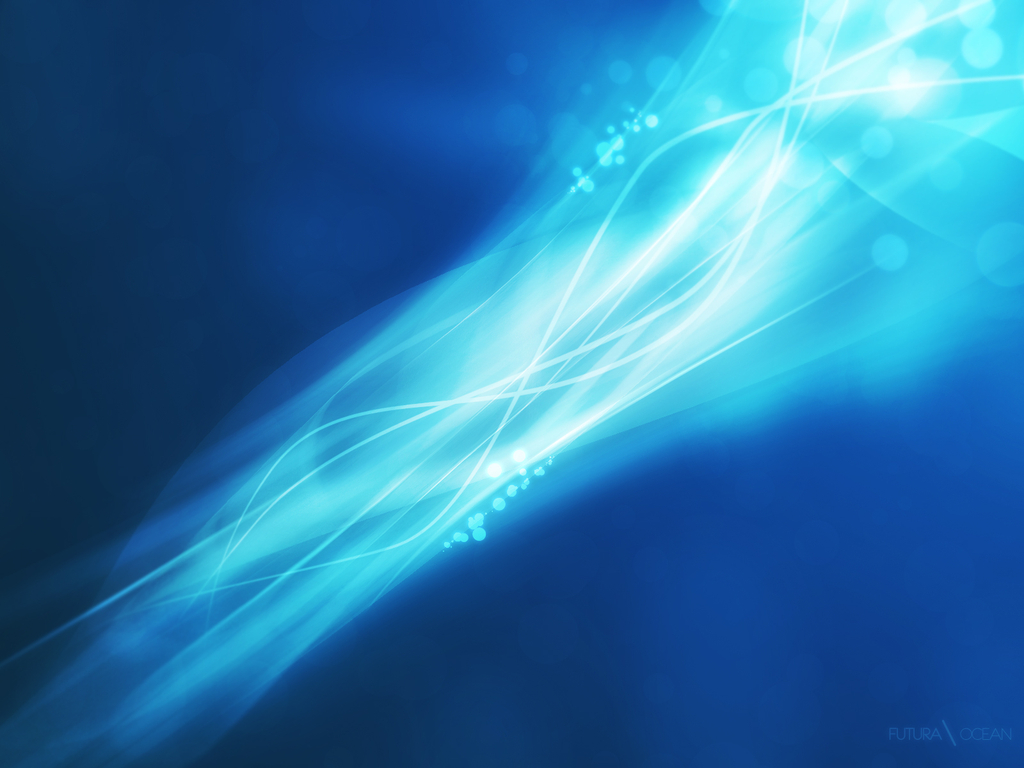 THE 3 STAGES OF 
THE CHRISTIAN LIFE
JAMES 4:14
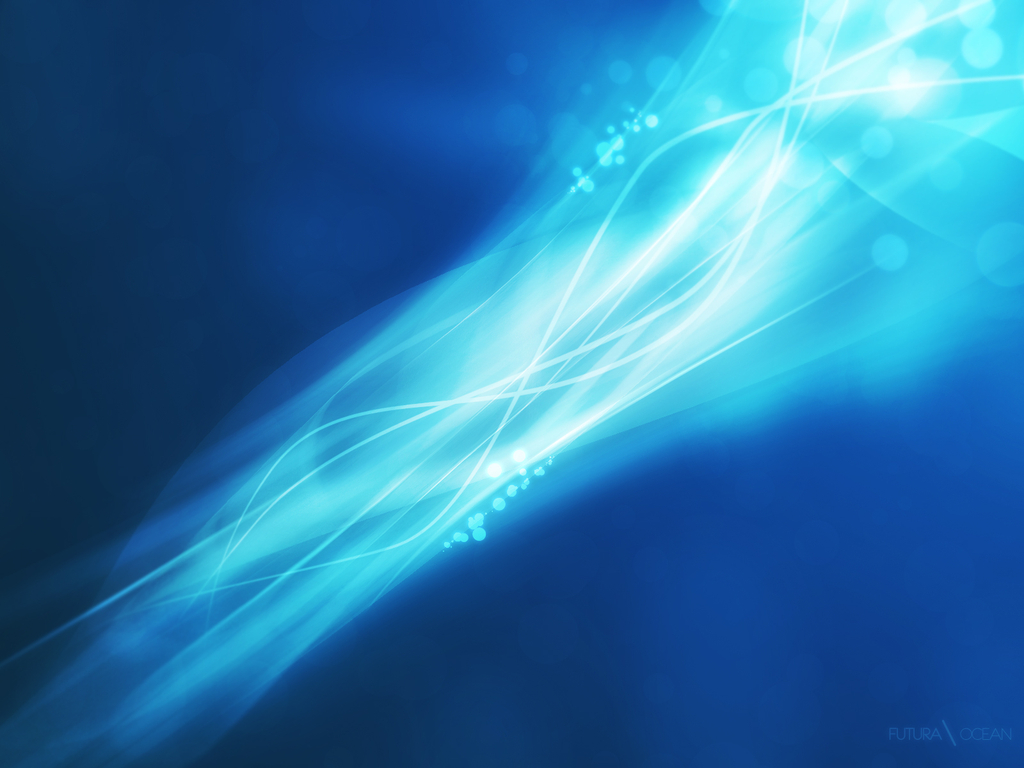 THE YOUNG CHRISTIAN
ADMITS THEIR SERVICE TO GOD
	- Matt. 16:24 (Take cross and follow Him)
	- John 8:12 (Those who follow walk in light)
UNDERSTAND THAT PRIORITIES CHANGE
	- Matt. 10:37 (Not worthy if He’s not first)
	- 1 Timothy 4:12 (Example to others now)
MUST BEGIN TO PRODUCE FRUIT
	- John 15:2 (Jesus is the vine)
	- Gal 5:22-25 (Fruit of the Spirit)
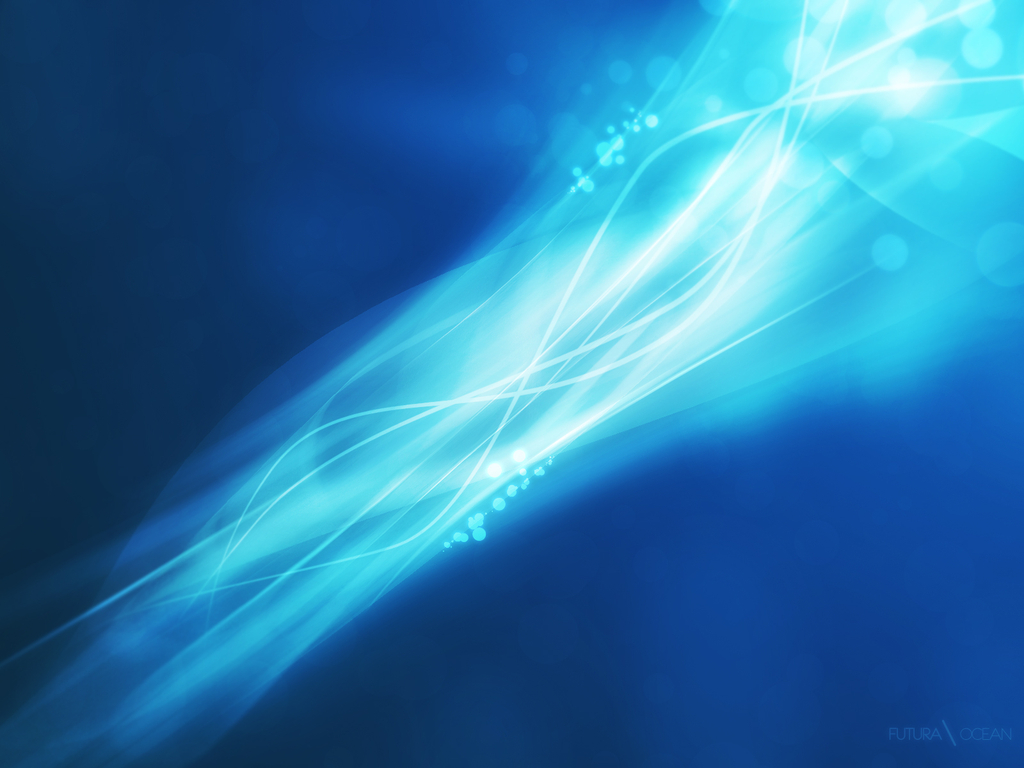 THE MATURE CHRISTIAN
MUST HAVE MATURED AND BE PRODUCTIVE NOW
	- 1 Cor. 3:1-2 (Solid Food)
	- Heb. 6:1 (Passed first principles)
	- 1 Cor. 14:20 (In understanding)
TO BE AN EXAMPLE
	- 1 Peter 2:21 (Follow in Jesus steps)
	- Ephesians 4:2-3 (With brothers in Love)
IS TO BE DILIGENT
	- Philippians 3:14-15 (Press towards goal)
	- 2 Cor. 8:7 (To abound in diligence)
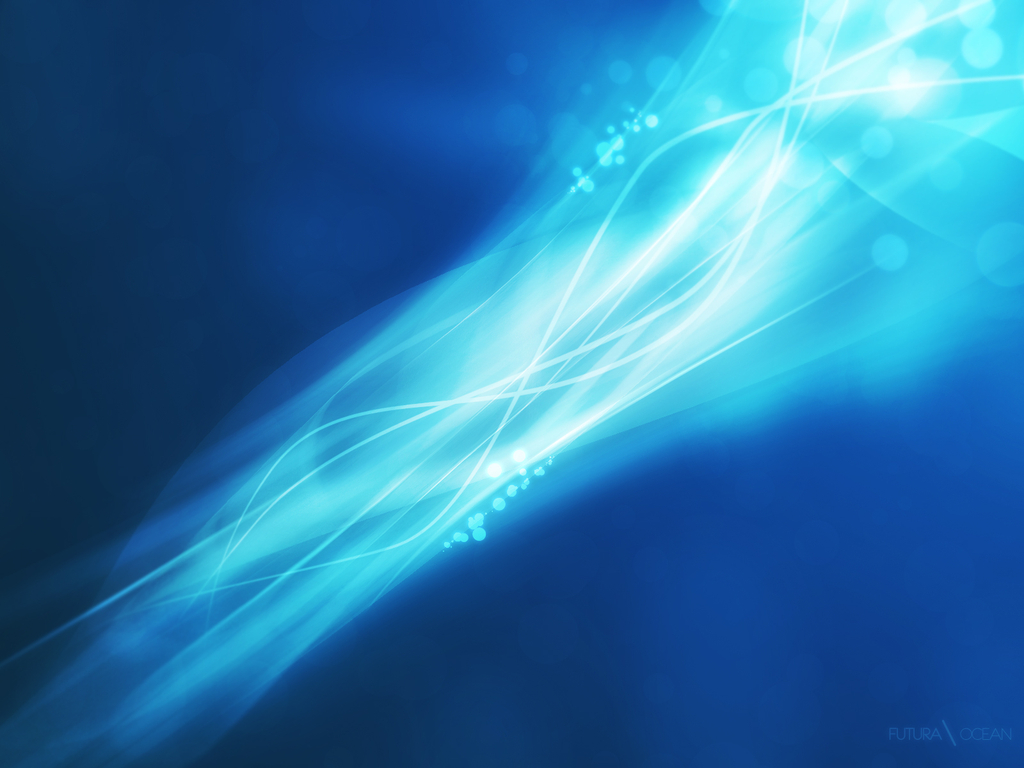 THE AGED CHRISTIAN
IS TO BE WISE
	- Job 12:12 (With age comes wisdom)
	- Prov. 20:29 (Splendor of old is gray hair)	
	- Job 32:7 (Not always wise or understand)
 Prov 3:13 (Happy is the wise man)
TO BE RESPECTED AND CARED FOR
	- 1 Tim. 5:1-3 (As fathers and mothers)
	- Eph. 6:2-3 (As we would our parents)
IS TO BE READY
	- Titus 2:2-4 (In Spirit)
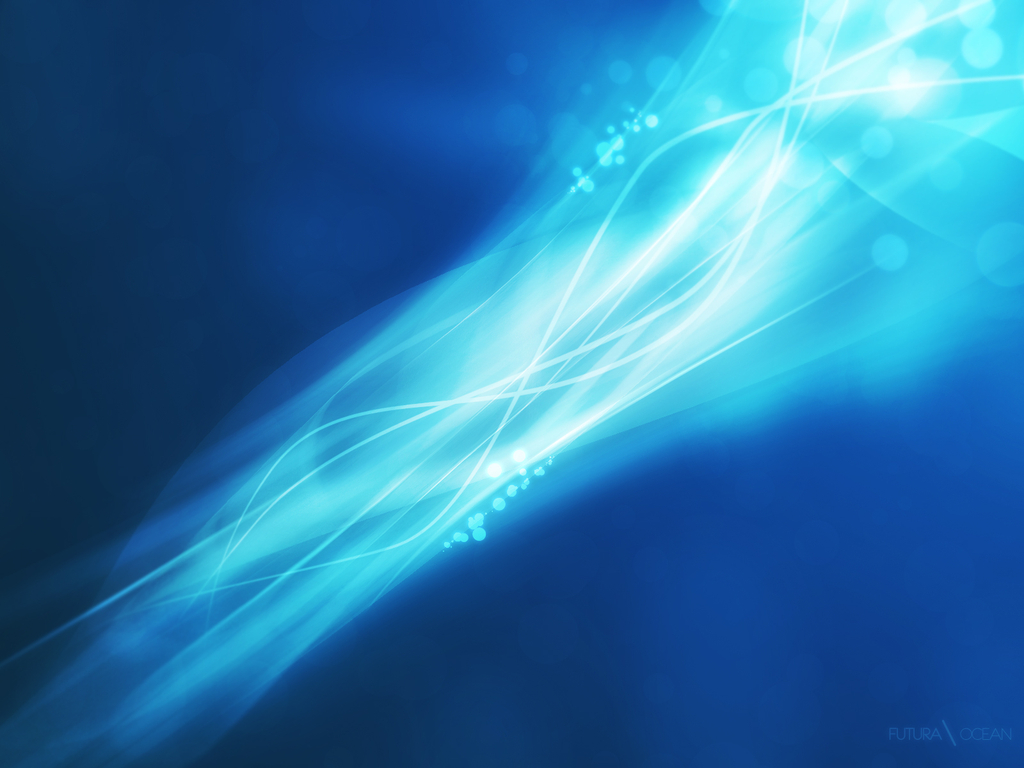 WHAT WE HAVE IN COMMON
ALL PART OF THE SAME BODY
	- 1 Cor. 2:12 (Body is 1 with many members)
	- Col. 1:18	(Christ is Head of the body)
ALL MUST BE IN UNITY
	- John 17:20-21 (Jesus prayed for unity)
	- Eph. 4:2 (One faith, one Lord, one baptism)
ALL DO THE SAME WORK
	- Matt. 28:19 (Preach the word)
ALL WAIT FOR THE SAME END
	- Phil. 3:20 (Waiting for Jesus)